ВАЗОРАТИ МАОРИФ ВА ИЛМИ ҶУМҲУРИИ ТОҶИКИСТОН
МАРКАЗИ ҶУМҲУРИЯВИИ ДАРЁФТ 
ВА РУШДИ ИСТЕЪДОДОҲО
БАРНОМАИ ДАВЛАТИИ ДАРЁФТ ВА РУШДИ ИСТЕЪДОДҲО
БАРОИ СОЛҲОИ 2021-2025
Қарори Ҳукумати Ҷумҳурии Тоҷикистон
 аз 3 апрели соли 2021, №113
Нақша чорабиниҳои амалигардонии Барнома  (88 банд)
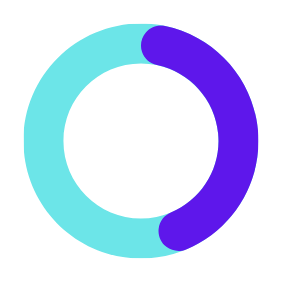 Бандҳое, ки иҷрокунанда бевосита  Вазорати  маориф ва илм мебошад
41-банд
46,6%
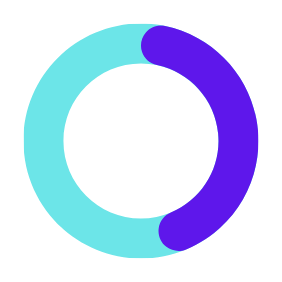 Бандҳое, ки иҷрокунанда Вазорати маориф ва илм дар ҳамкорӣ бо дигар вазорату идораҳо мебошад
41-банд
46,6%
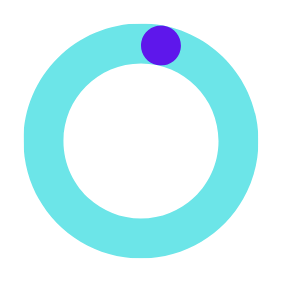 Бандҳое, ки ба  мақомоти маҳаллӣ вобаста мебошад
6-банд
6,8%
Дар ҷумҳурӣ 73 маркази дарёфт ва рушди истеъдодҳо фаъолият мекунад
Бандҳои 14, 12,13 (3.4%)
53 марказ
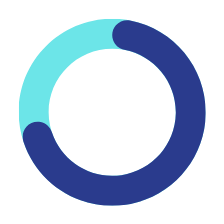 Мустақилияти молиявӣ доранд
72.6%
8 марказ
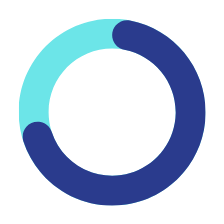 Бо бинои алоҳида таъмин мебошанд
11%
17 марказ
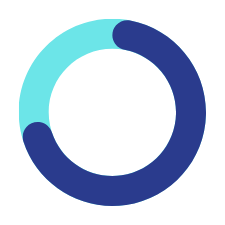 Бо воҳидҳои кории омӯзгорӣ аз ҳамаи фанҳо таъмин мебошанд
23.3%
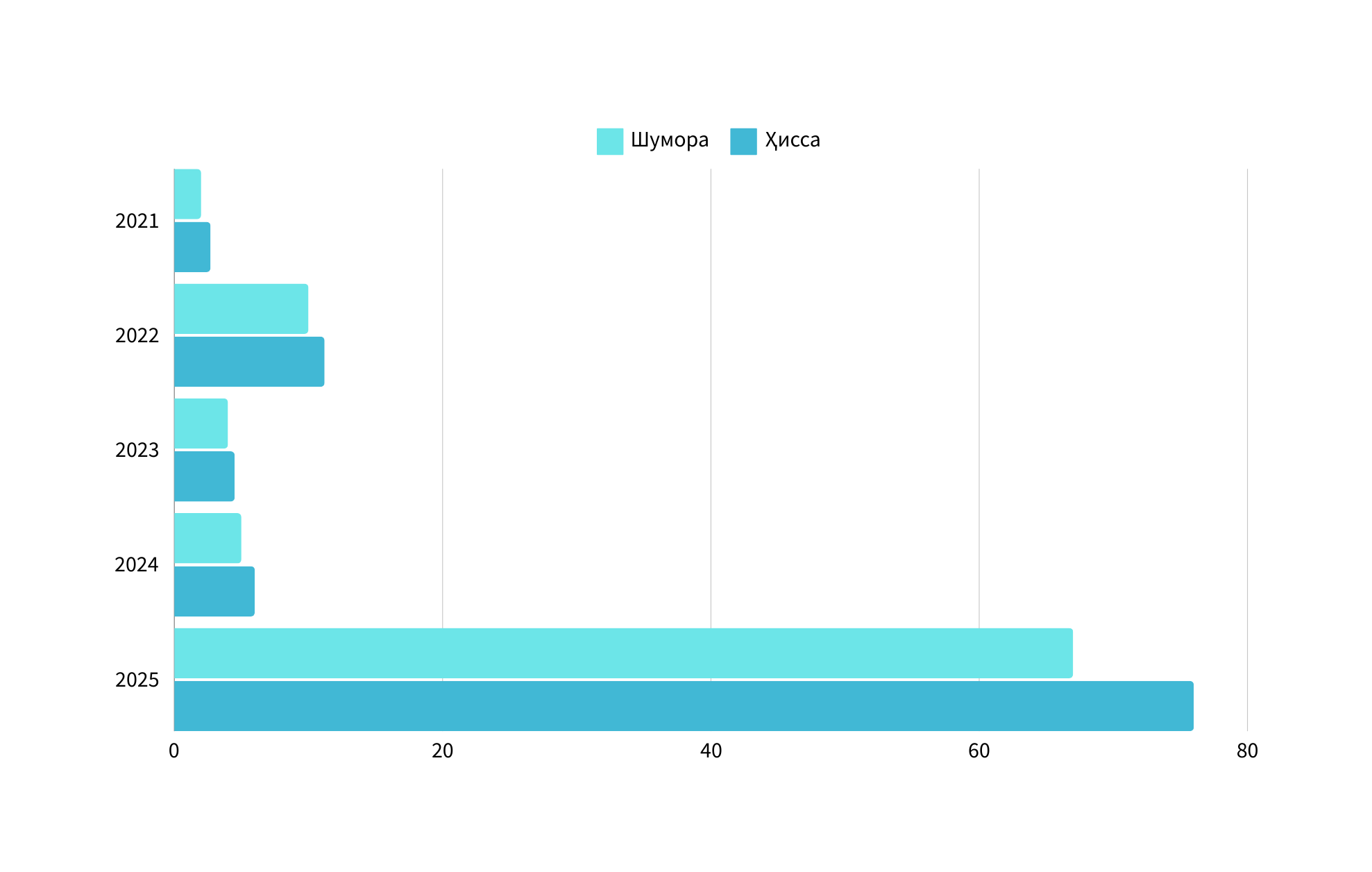 Муҳлати иҷрои бандҳои алоҳидаи Барнома
2
2.7%
10
11.2%
4
4.5%
5
5.5%
67
76.1%
Раванди иҷрои сол ба соли Барнома
24 банд 
(27,2%)
17 банд 
(19,3%)
47 банд 
(53,4%)
36 банд 
(40,5%)
27 банд 
(31%)
25 банд 
(28,4%)
45 банд 
(51,1%)
21 банд 
(23,9%)
22 банд 
(25%)
45 банд 
(51,1%)
21 банд 
(23,9%)
22 банд 
(25%)
Таъсиси муассисаҳои типи нав ва мактабҳои тамоюли 
физикӣ-математикӣ
Бандҳои 5, 6, 8 , 9 (4.5%)
2022
2021
2023
3
16
17
Чорабиниҳои методӣ ва такмили ихтисоси омӯзгорони МДРИ
Бандҳои 41,43,45,46 (4.5%)
Сафарбарсозӣ ба хориҷи кишвар
Сол
Семинарҳо
Конференсияҳо
Мизи мудаввар
6
4
0
5
2021
11
6
1
8
2022
17
13
10
2
2023
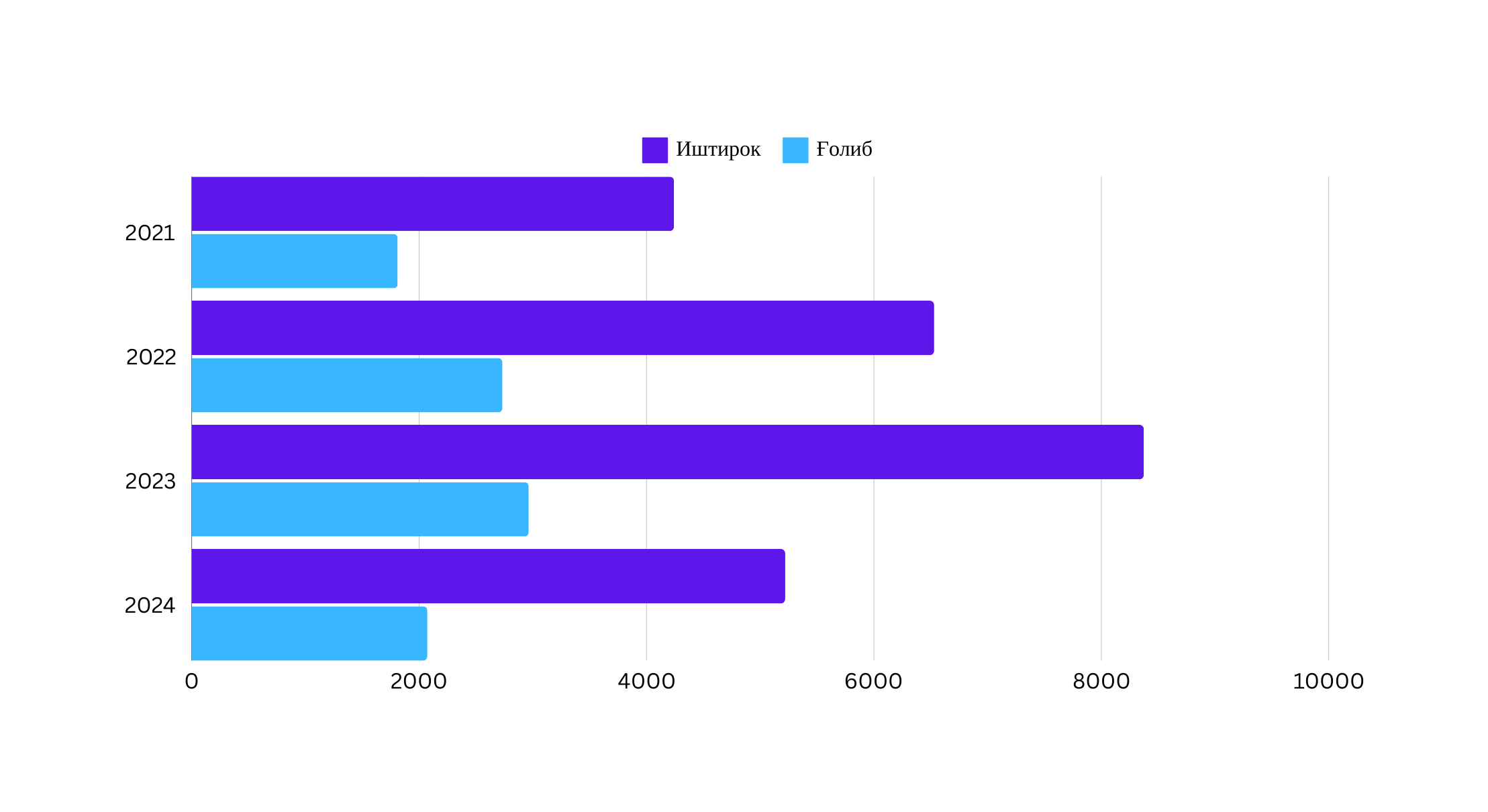 Олимпиадаҳои ҷумҳуриявӣ
Бандҳои 17, 67, 88 (3.4%)
4242
1812
6530
2733
8374
2964
5220
2073
Олимпиада оид ба шоҳмот
Олимпиадаҳои байналмилалӣ
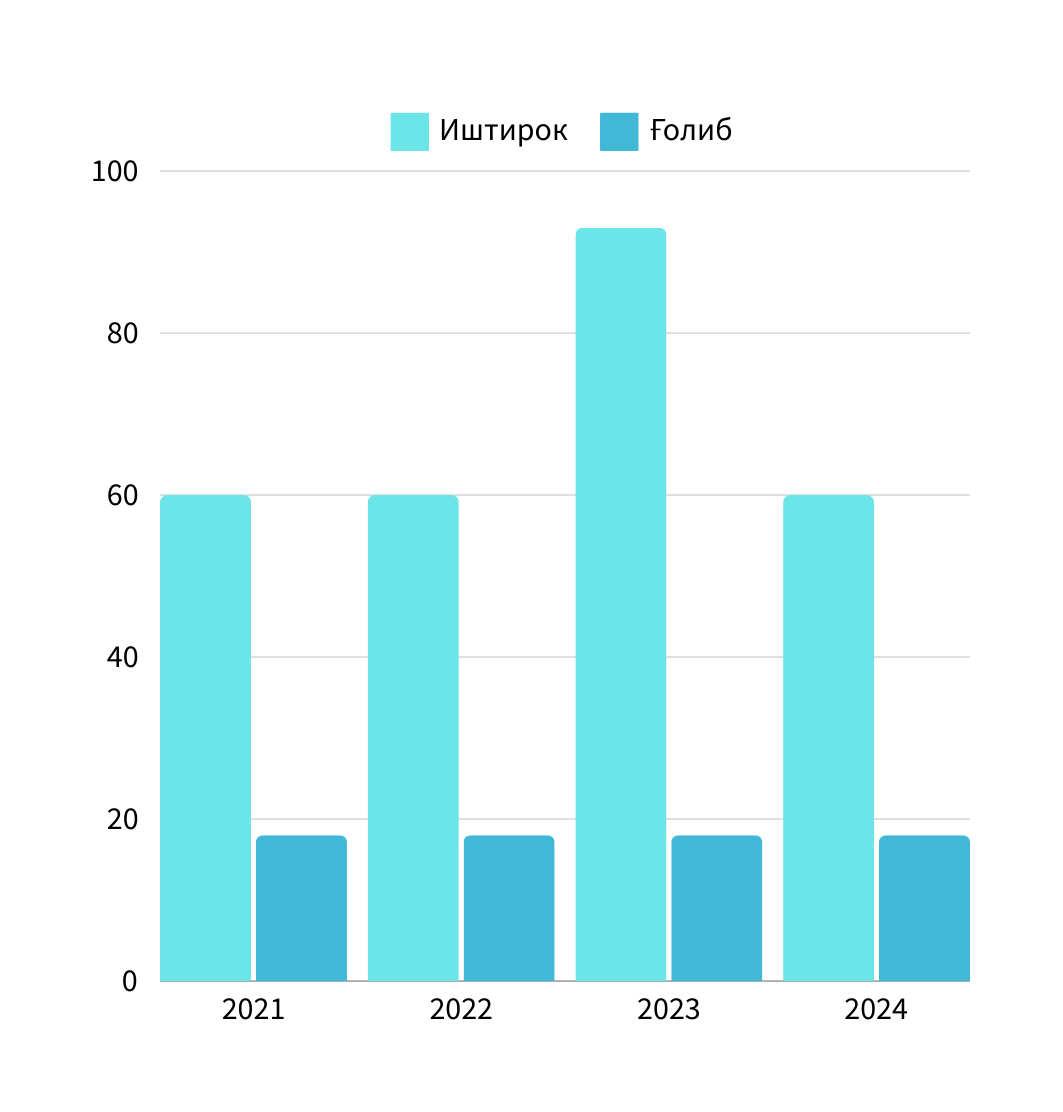 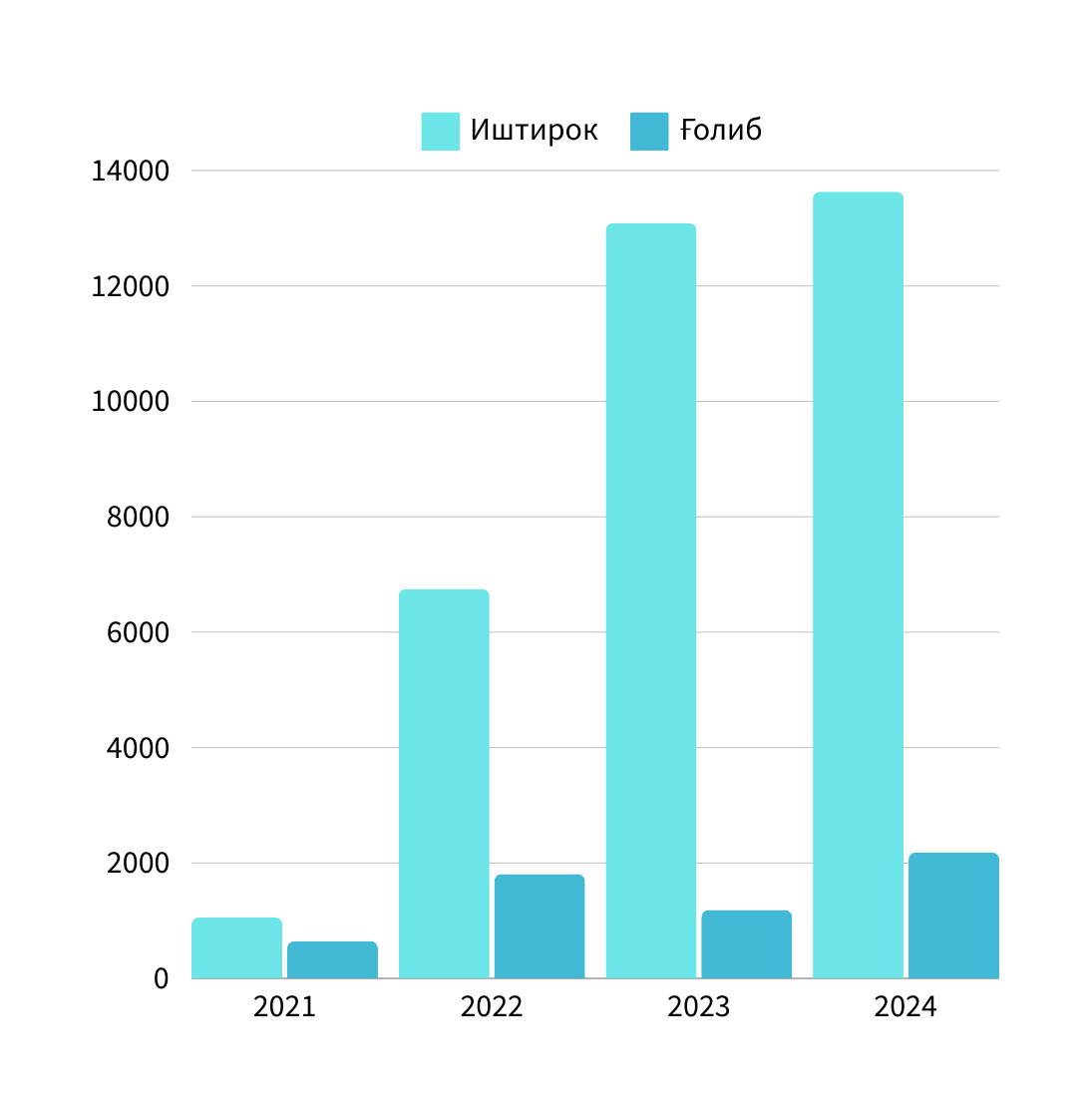 Банди 64 (1.1%)
Бандҳои 17,67,88 (3.4%)
13634
13090
93
60
60
60
6747
18
18
18
18
2118
1805
1184
1054
643
Маблағгузории Барнома
Бандҳои 79, 80 (2.3%)
Маблағгузорӣ аз буҷети ҷумҳуриявӣ
Маблағгузорӣ аз буҷетҳои маҳаллӣ
Сол
Сармоягузорӣ
-
1514755
2021
-
2192000
4884179
-
2022
2023
1146800
3546122
-
1535500
-
2024
-
ТАШАККУР БАРОИ ТАВАҶҶУҲАТОН!